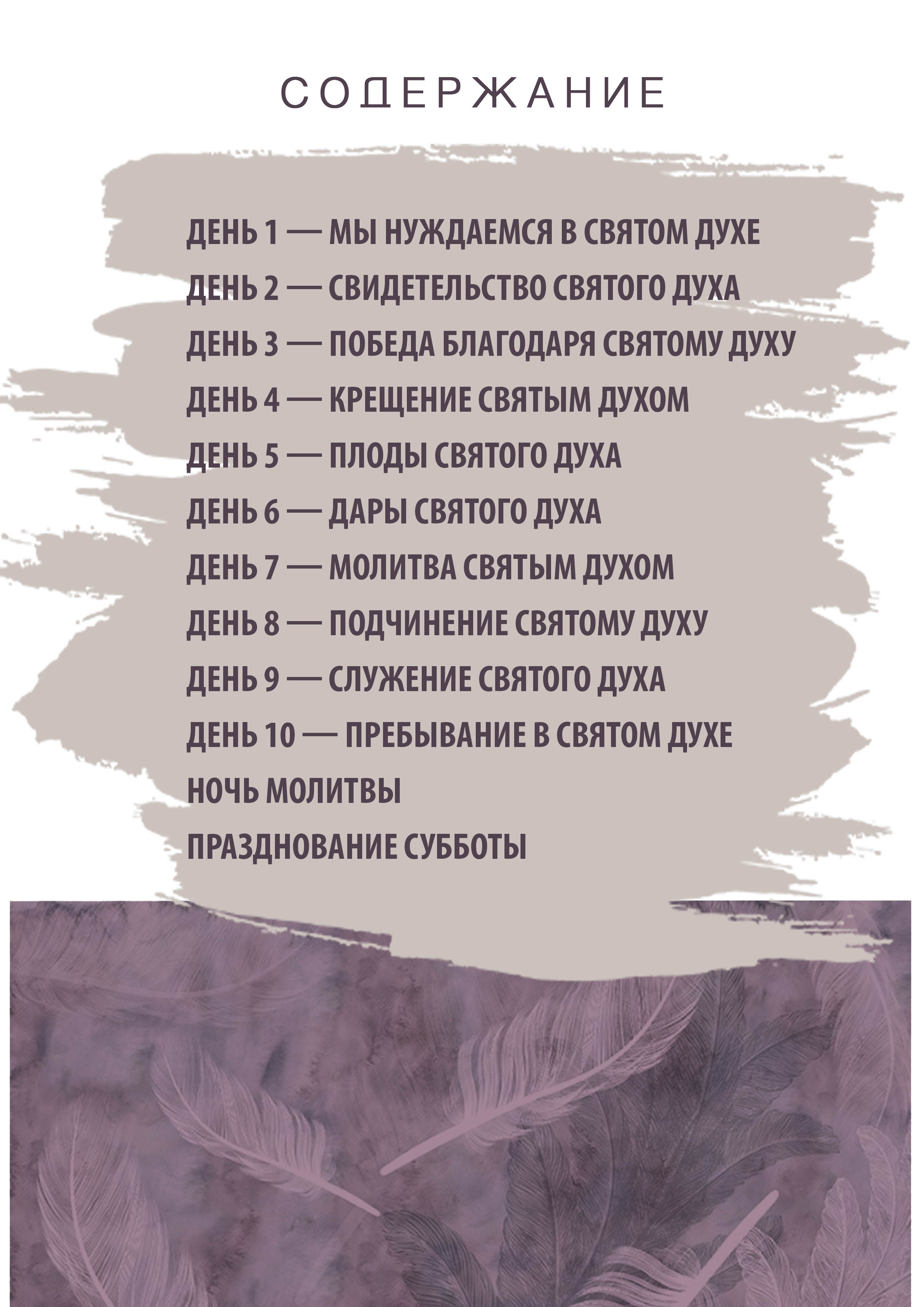 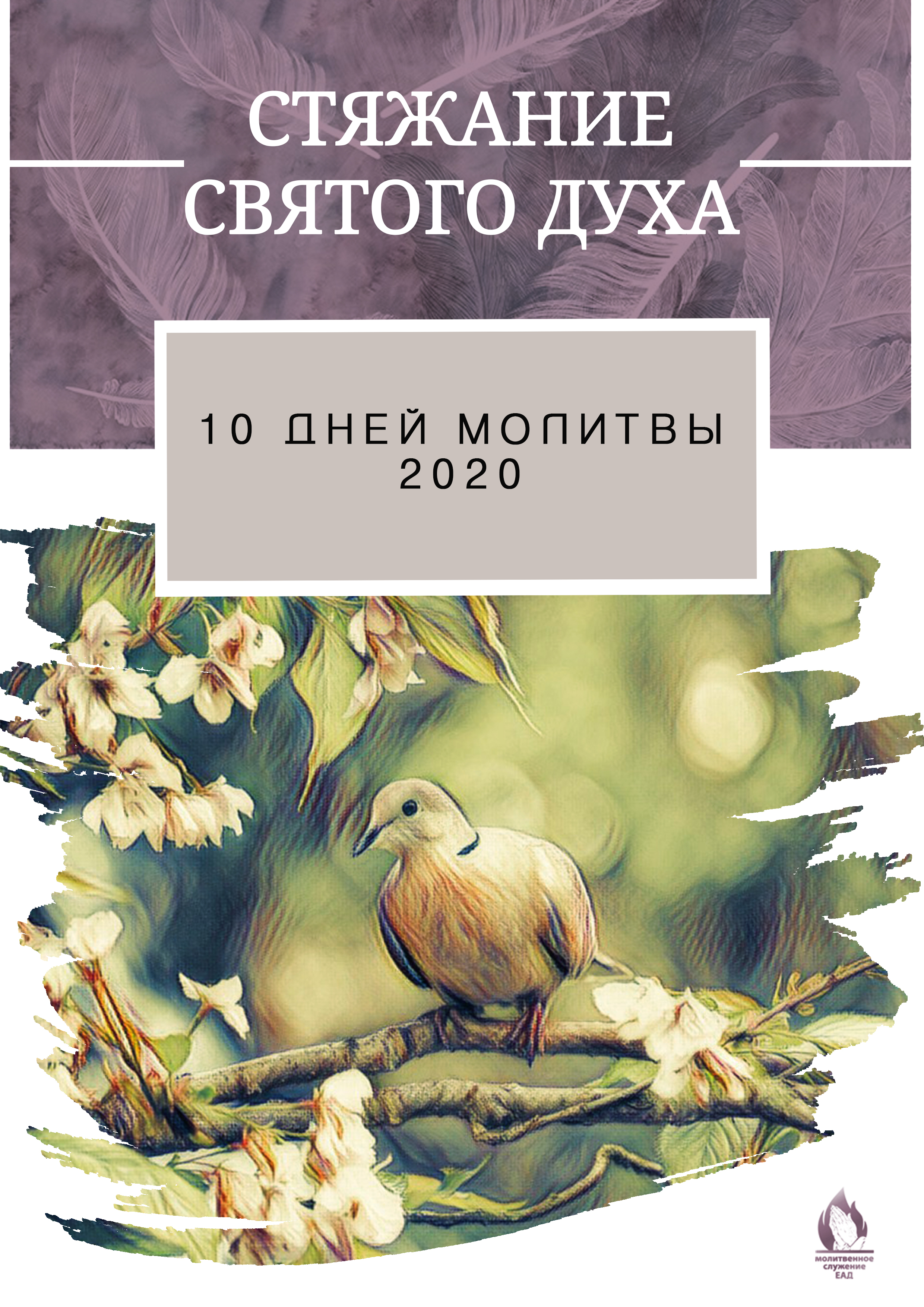 [Speaker Notes: Тема Недели Возрождения: «Стяжание Святого Духа». В течение Десяти дней молитвы в 2020 г.  С 19-26 сентября мы приглашаем вас пережить обещанные Господом благословения Святого Духа. Перед Своим вознесением на небо Иисус дал своим ученикам такое обетование: 
 
Но вы примете силу, когда сойдет на вас Дух Святой; и будете Мне свидетелями в Иерусалиме и во всей Иудее и Самарии и даже до края земли

Справа на слайде предоставлены тематика дней. 
От МС ЕАД предоставлены дополнительные материалы. Это духовные размышления на каждый день. Проповедь для пастора.]
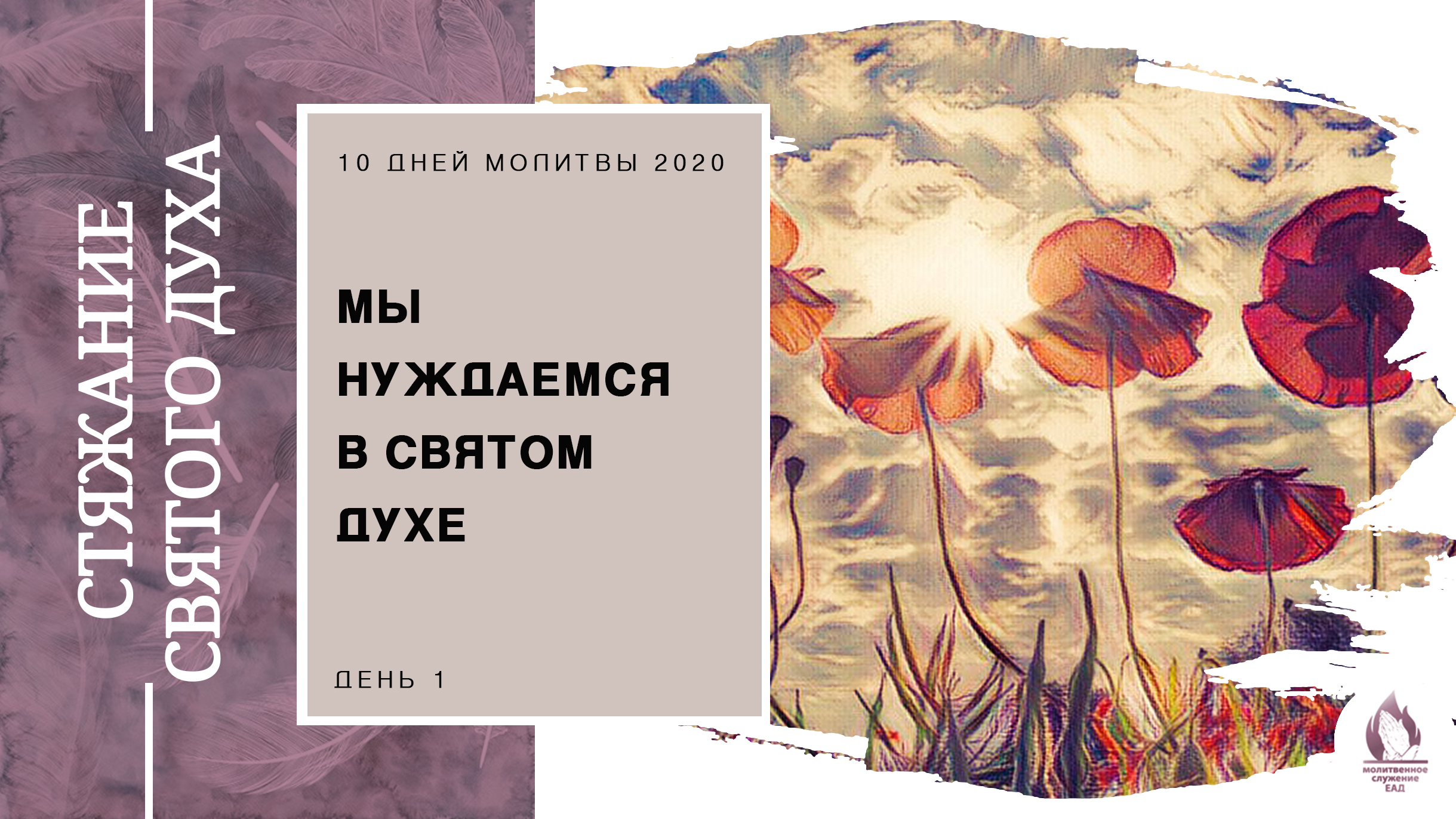 [Speaker Notes: Для вашего внимания и дальнейшего представления в церквях представлены такие яркие слайды.]
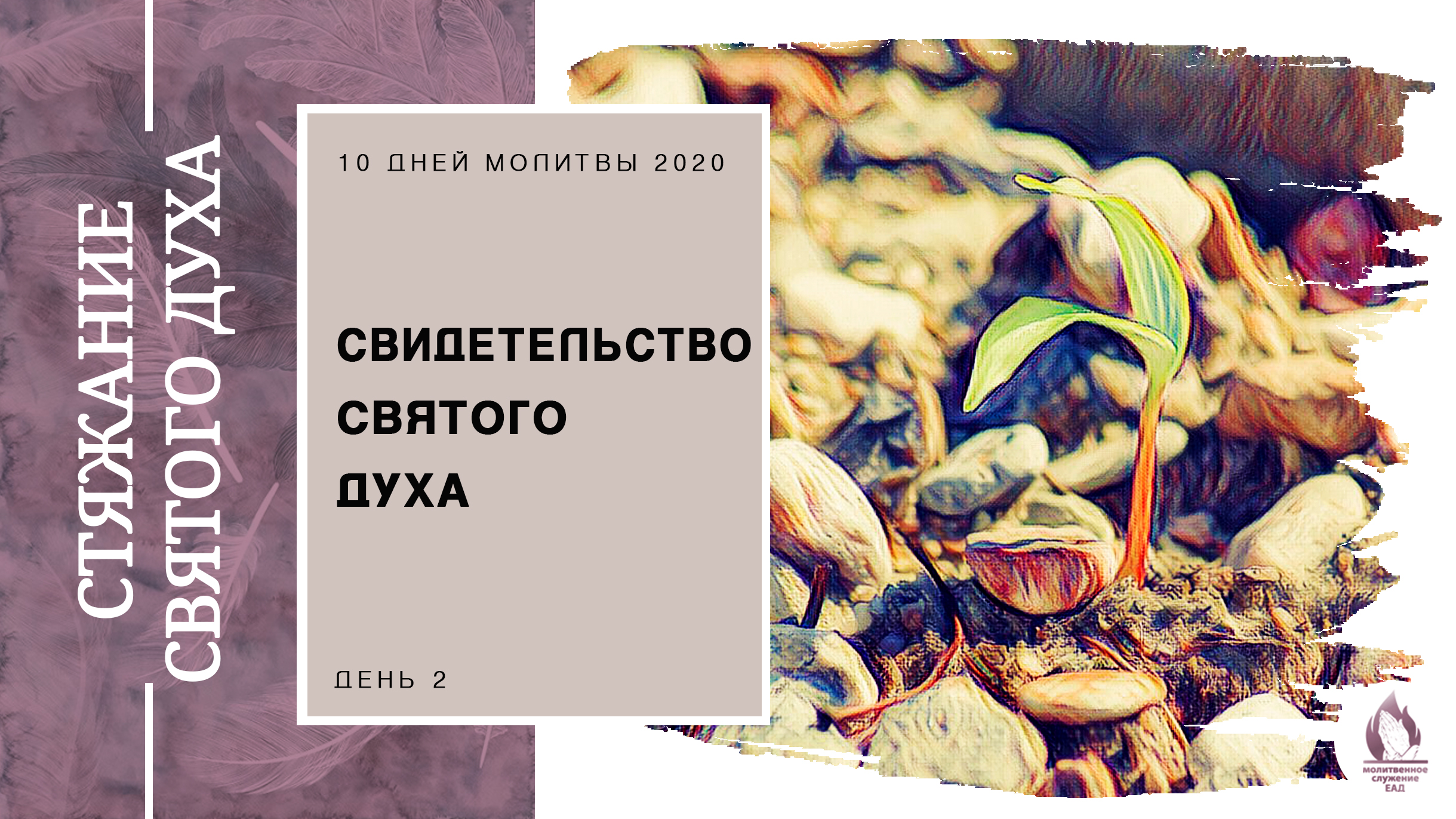 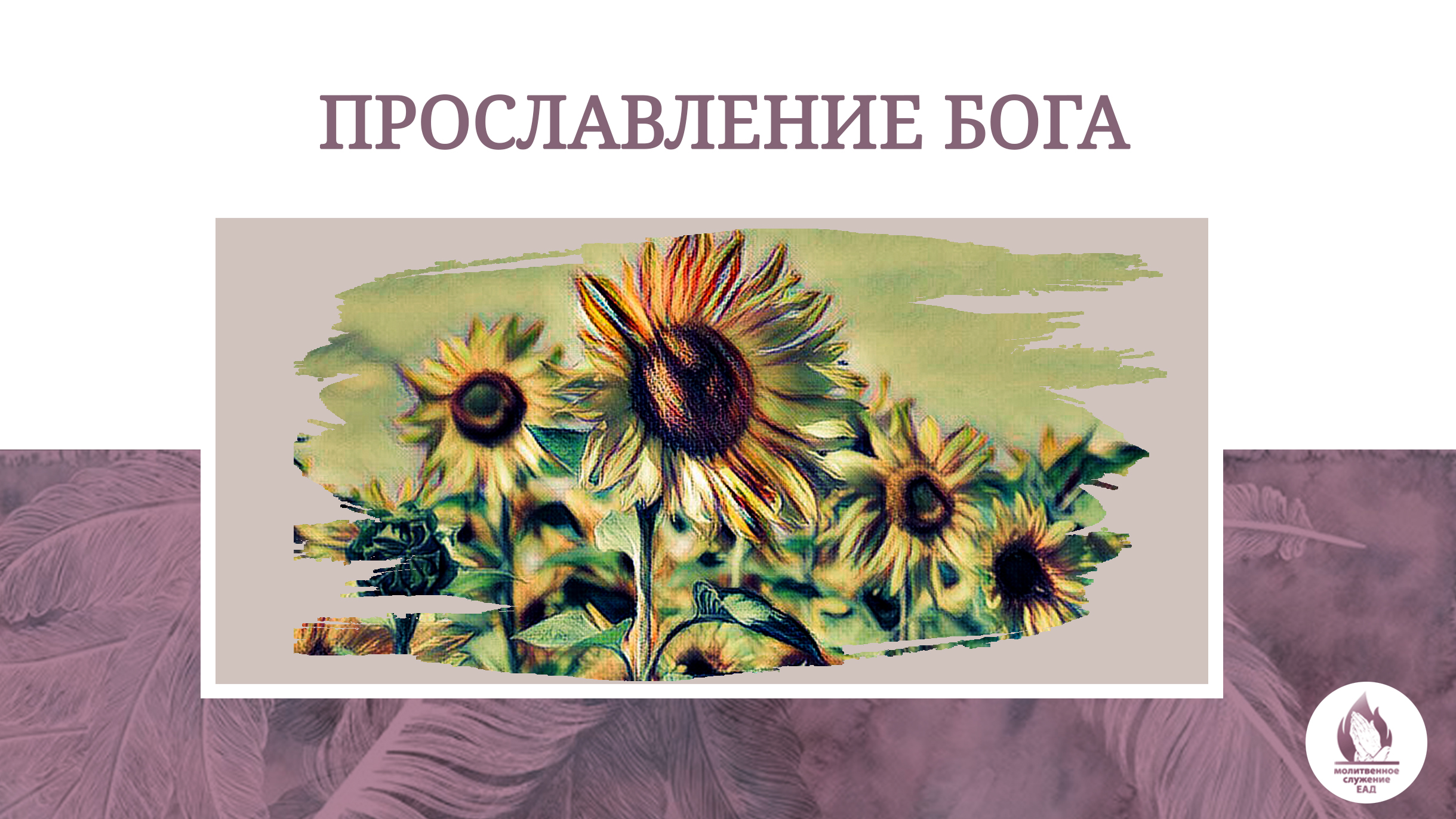 [Speaker Notes: Разделы Недели возрождения !!!!!]
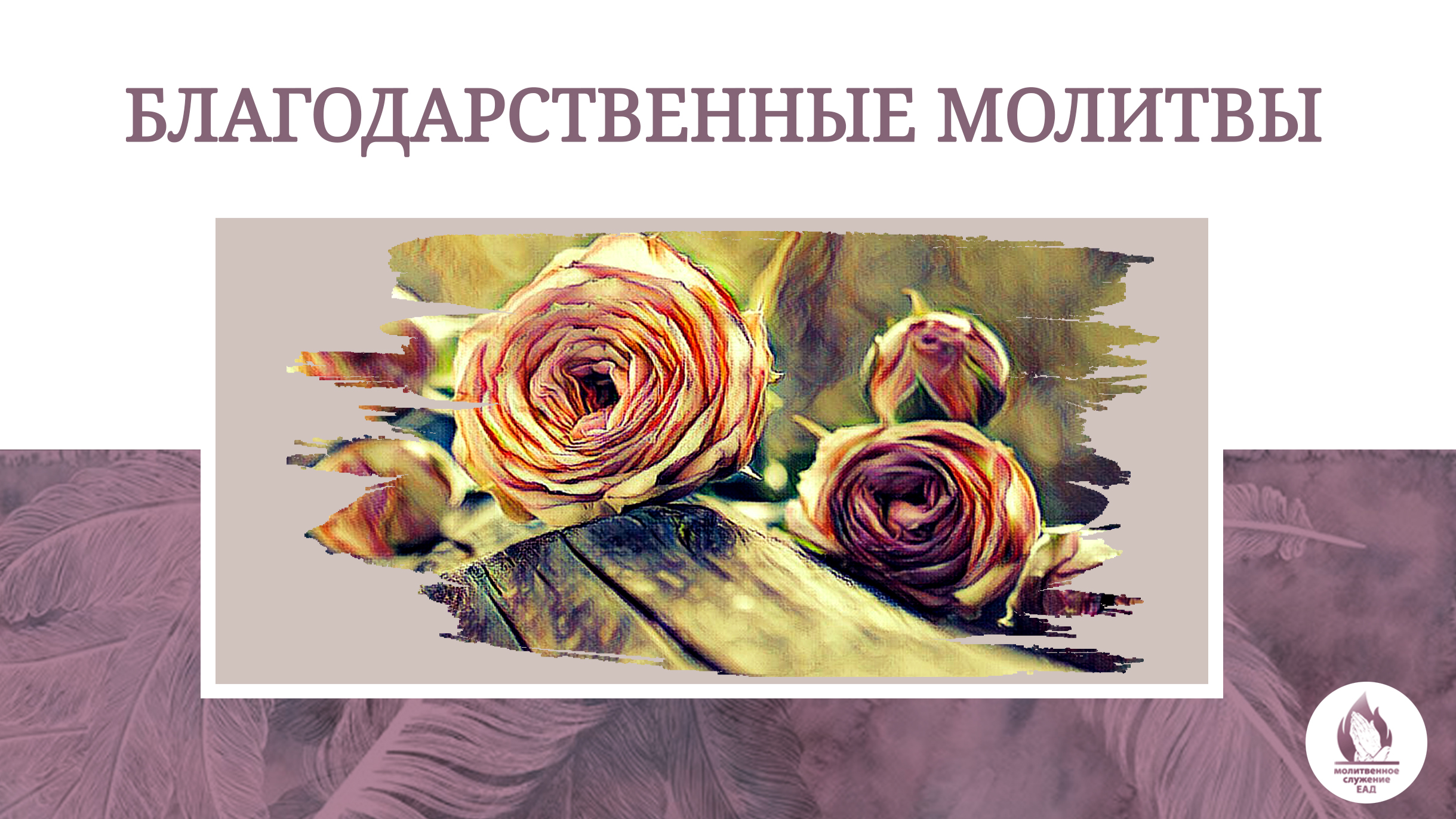 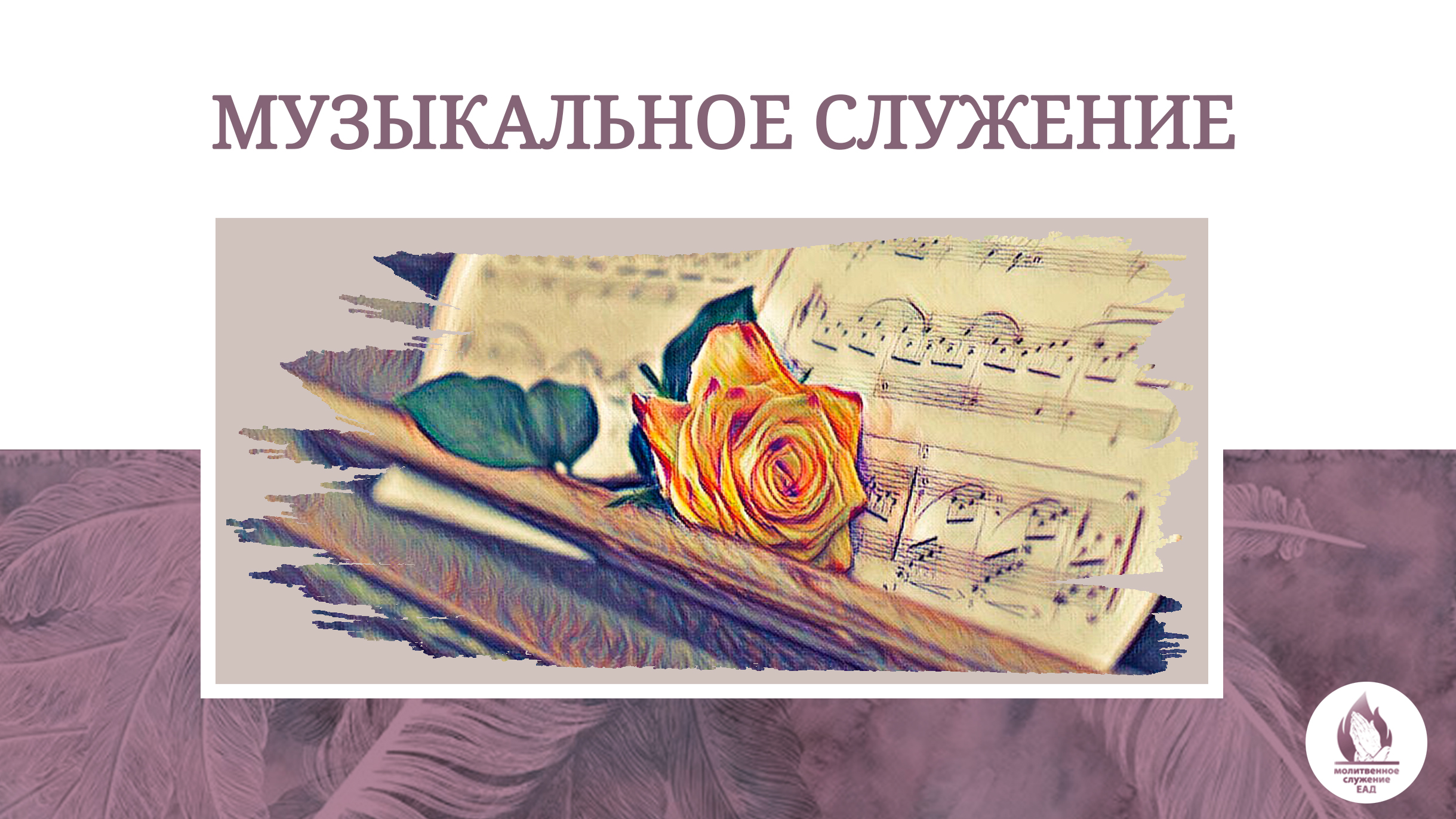 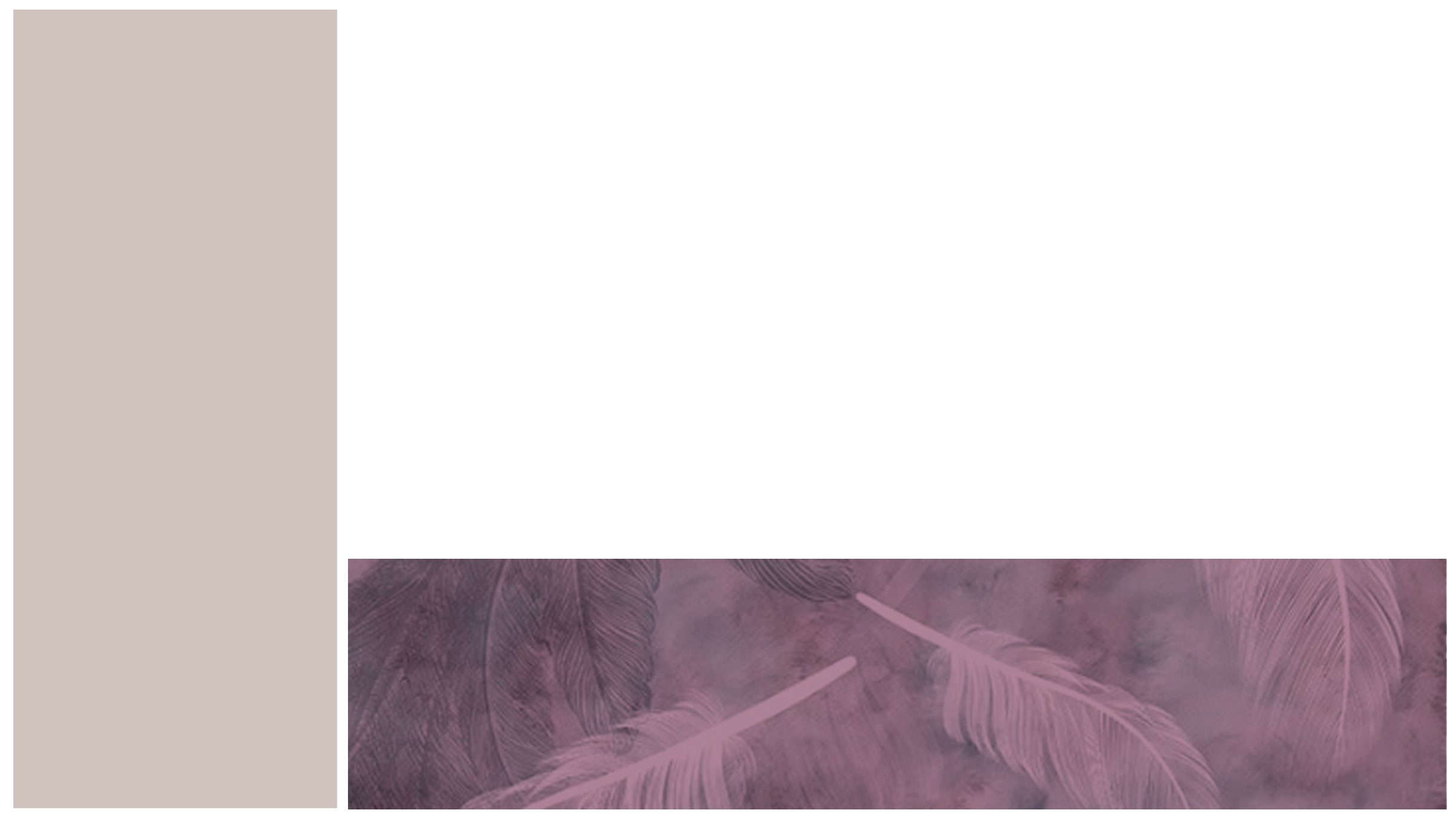 Но вы примете силу, когда сойдёт на вас Дух Святой; и будете Мне свидетелями в Иерусалиме и во всей Иудее и Самарии и даже до края земли» (Деян. 1:8).
[Speaker Notes: Свободный слайд для работы пастору.]